המחלקה לעבודה סוציאלית
סמינר שנה ג'
תעסוקה (ואבטלה), שכר, עוני ומוביליות כלכלית בקרב אוכלוסיות ייחודיות בשוק העבודה
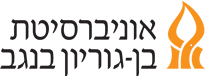 יום רביעי : בין השעות 10:00-12:00 יערך באופן מקוון תאריכים יפורסמו באתר הקורס.
ד"ר נטע אחדות בר-שדה
144-1-0006 – קבוצה 8
הסמינר יעסוק בתעסוקה, שכר, איכות העבודה, בריאות ומדדי רווחה אחרים וביחסי הגומלין בין המושגים הנ"ל. במסגרת הסמינר יחקרו הסטודנטים את הקשרים בין היבטים שונים של מעמד חברתי-כלכלי, תעסוקה, הכנסה ושכר, כמו גם הון חברתי לבין מדדי בריאות, רווחה נפשית, ושביעות רצון מהחיים. שאלות אלה ניתן לחקרו בקרב תת קבוצות דמוגרפיות, למשל יהודים לעומת מי שאינם יהודים, עולים לעומת וותקים, חרדים לעומת חילונים, על פי מגדר, גיל ועוד. והכל על פי עניינם של הסטודנטים. הסמינר יכלול ביצוע עבודת מחקר כמותנית הכוללת הצגת שאלת מחקר, כתיבת סקירת ספרות בנושא, כתיבת פרק השיטה, ניתוח הממצאים ודיון בהם. מטרת הסמינר היא לאפשר לסטונטים להתנסות בכתיבתה של עבודת מחקר על כל שלביה, וכן של ניתוח סטטיסטי של הנתונים. חלק ניכר מהמפגשים יוקדשו ללמידה ותרגול השימוש בתכנת SPSS.שיטת המחקר: כמותנית, מסדי נתונים אפשריים (ניתוח משני של נתונים):הסקר החברתי, סקר כוח אדם, סקר הכנסות (למ"ס) – נתונים מקומייםכל מקור נתונים אחר או נתונים שייאספו על ידי הסטודנטים– באישור המרצה.
מטלות: 
1. הגשת הצעת מחקר הכוללת את שאלת המחקר והשערות המחקר, סקירת ספרות, ושיטת המחקר (15%).
2. הצגה בכיתה של הצעת המחקר או של פרק הממצאים (אם יתאפשר מבחינת לוח הזמנים)
3. הגשת עבודת הסמינר הכוללת את כל המרכיבים של מחקר מדעי כמותי (85%).